Computing Connected Components with Linear Communication Cost in Pregel-like Systems
Computer Science and Engineering
Xing Feng+, Lijun Chang+, Xuemin Lin+, Lu Qin*, Wenjie Zhang+
Presenter: Xing Feng
+University of New South Wales, Australia
*University of Technology Sydney, Australia
Outline
Introduction and Related Work
Computing Connected Component
Computing BiConnected Component
Experiment
Conclusion
[Speaker Notes: Here is the outline of this presentation.]
Increasing Size of Real-world Graphs
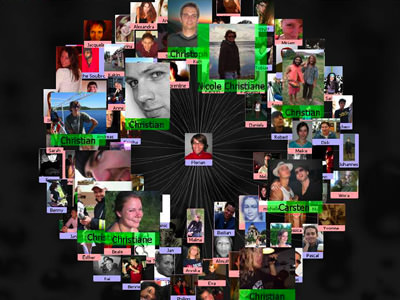 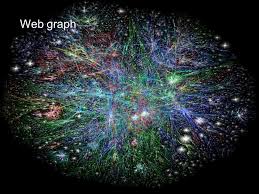 Disk size of WebGraph 2012: 435GB
Far exceed the memory size of a moderate machine
[Speaker Notes: Here is the outline of this presentation.]
Pregel System
Bulk Synchronous Parallel model (BSP)
Performed in a serial of iterations (supersteps)
In a superstep, vertices execute user defined functions (UDF)
System terminates when there is no message and no computation task to do
Vertex 0
UDF
superstep
Message delivery
Initialization
Vertex 1
UDF
...
[Speaker Notes: Here is the outline of this presentation.]
Problem Statement
Connected Component(CC): maximal connected subgraph
BiConnected Component(BCC): maximal subgraph that remains connected after removing any single vertex
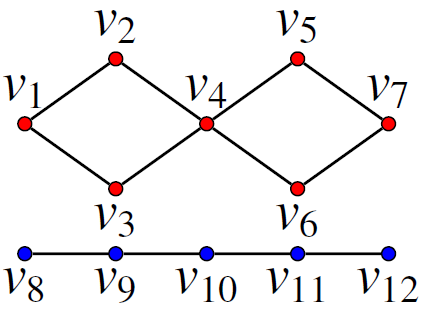 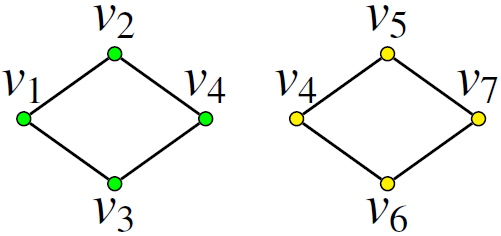 [Speaker Notes: Here is the outline of this presentation.]
Applications
Computing CCs
A key building block in processing large graphs
A preprocessing step of community detection in massive graphs

Computing BCCs
Analyze large graphs’ property (resilience to failure)
Identify articulation points of graphs
[Speaker Notes: Here is the outline of this presentation.]
Related Works
Computing CCs in distributed environment
hash-min [ICDM’09, Kang et al. ]
single-pivot [VLDB’14, Salihoglu et al.]
S-V [VLDB’14, Yan et al.]

Computing BCCs in distributed environment
T-V [VLDB’14, Yan et al.]
U. Kang, C. E. Tsourakakis, and C. Faloutsos. PEGASUS: A peta-scale graph mining system. In Proc. of ICDM’09, 2009.
S. Salihoglu and J. Widom. Optimizing graph algorithms on pregel-like systems. PVLDB, 2014.
D. Yan, J. Cheng, K. Xing, Y. Lu, W. Ng, and Y. Bu. Pregel algorithms for graph connectivity problems with performance guarantees. PVLDB,2014.
[Speaker Notes: Here is the outline of this presentation.]
Outline
Introduction and Related Work
Computing Connected Component
Computing BiConnected Component
Experiment
Conclusion
[Speaker Notes: Here is the outline of this presentation.]
Framework
Phase 1: decompose graph G into connected subgraphs g1, g2,...,gi
Phase 2: merge two subgraphs if they share a common vertex
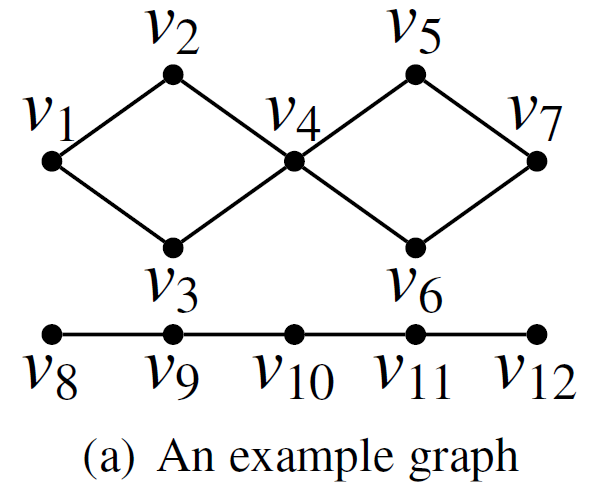 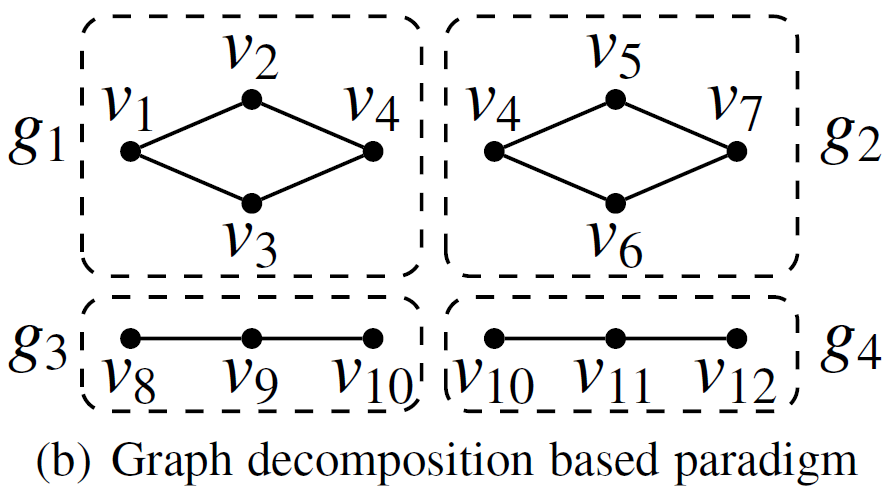 [Speaker Notes: Here is the outline of this presentation.]
Phase 1: Graph Decomposition
Simultaneously conduct BFS from seed vertices
Challenge: how to select seeds?
Randomly select some vertices
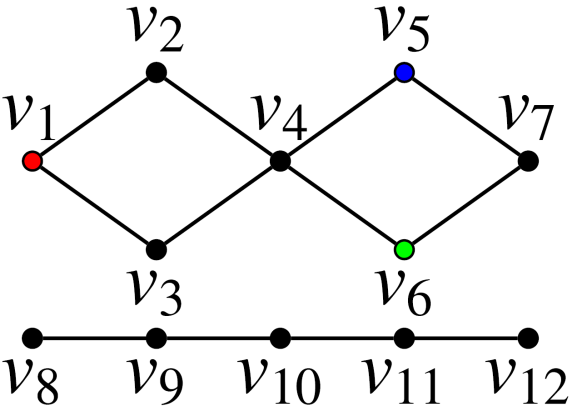 Some CCs may never be detected
[Speaker Notes: Here is the outline of this presentation.]
Phase 1: Graph Decomposition
Simultaneously conduct BFS from seed vertices
Challenge: how to select seeds?
Randomly select some vertices
Select all vertices
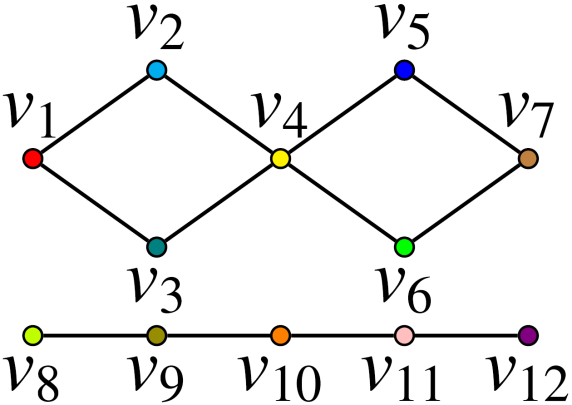 Too much work for subgraph merging
[Speaker Notes: Here is the outline of this presentation.]
Phase 1: Graph Decomposition
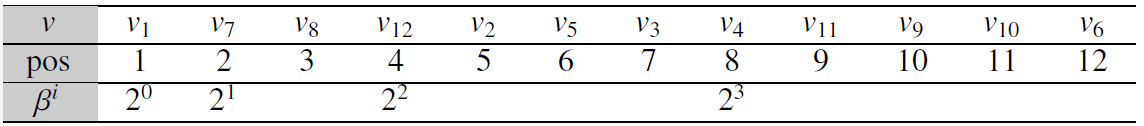 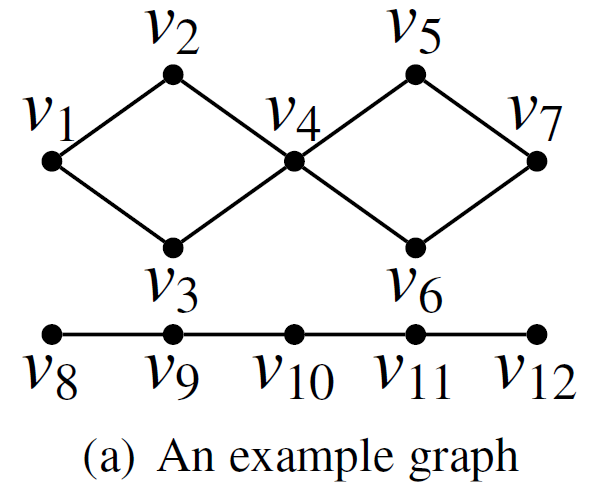 [Speaker Notes: Here is the outline of this presentation.]
Phase 1: Graph Decomposition
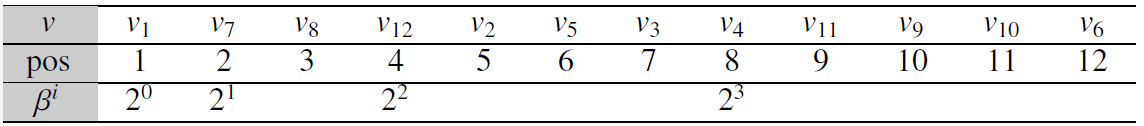 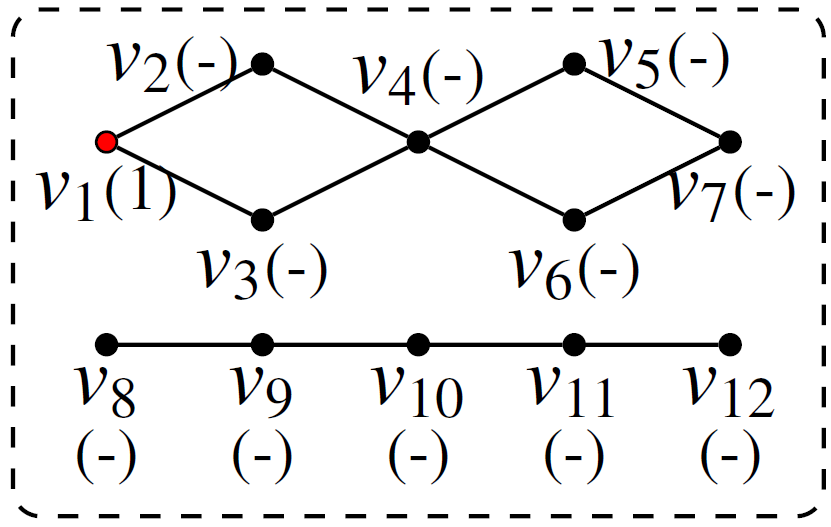 [Speaker Notes: Here is the outline of this presentation.]
Phase 1: Graph Decomposition
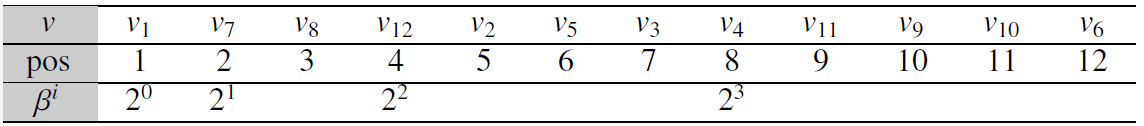 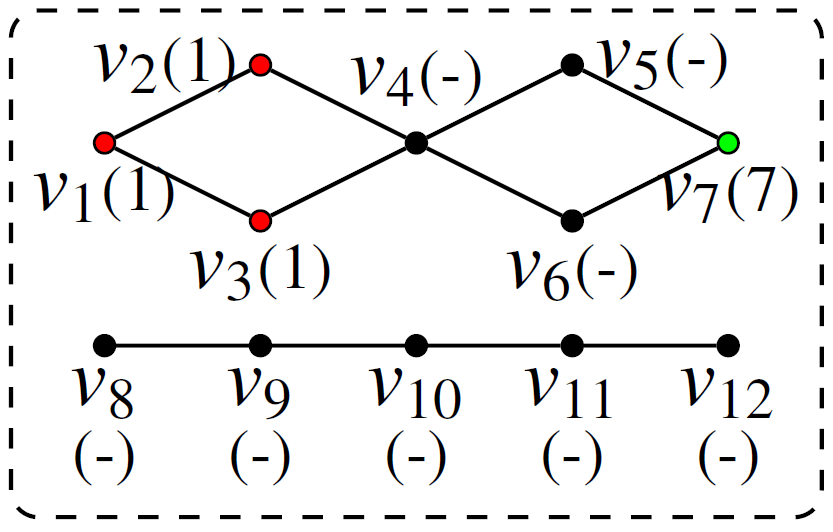 [Speaker Notes: Here is the outline of this presentation.]
Phase 1: Graph Decomposition
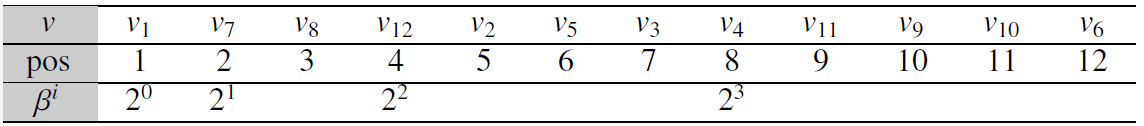 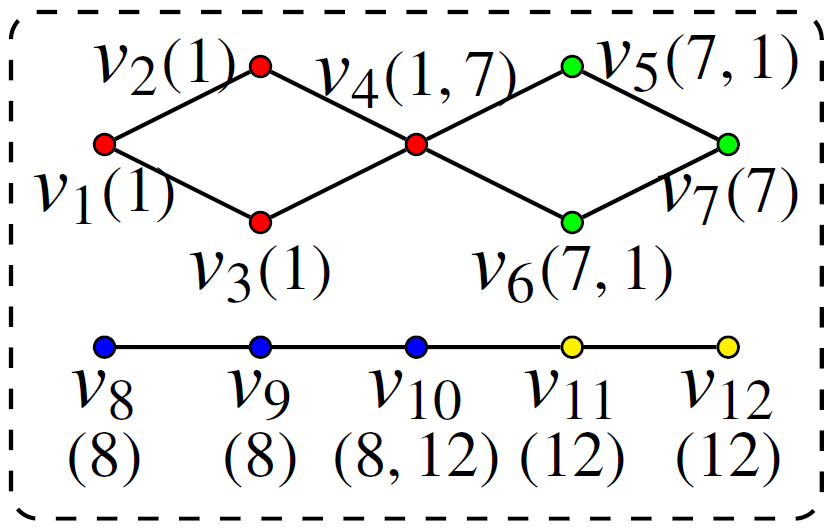 [Speaker Notes: Here is the outline of this presentation.]
Phase 2: Subgraph Merging
Merge all colors received by a vertex.
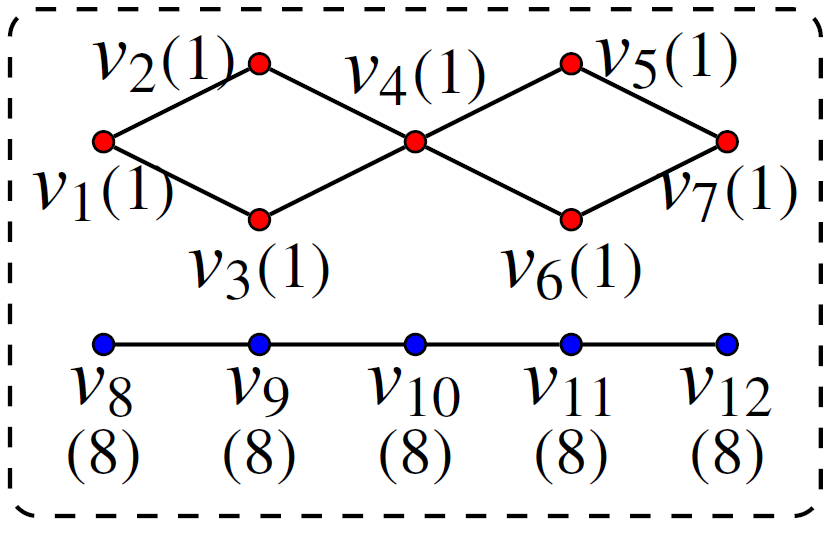 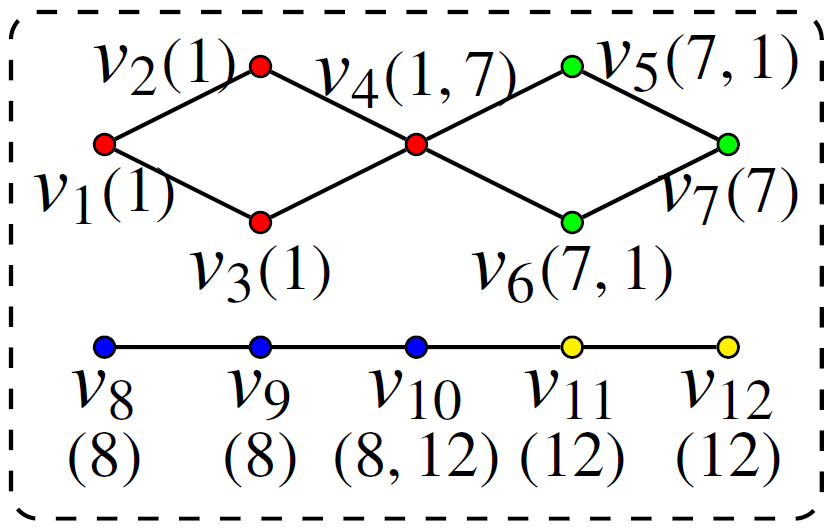 [Speaker Notes: Here is the outline of this presentation.]
Theoretical results
[Speaker Notes: Here is the outline of this presentation.]
Outline
Introduction and Related Work
Computing Connected Component
Computing BiConnected Component
Experiment
Conclusion
[Speaker Notes: Here is the outline of this presentation.]
Challenge
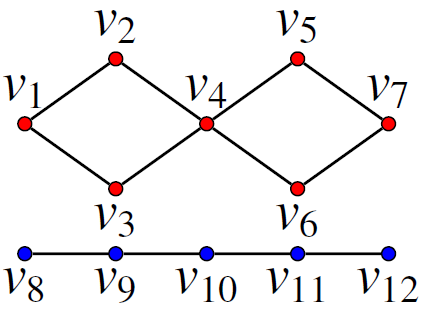 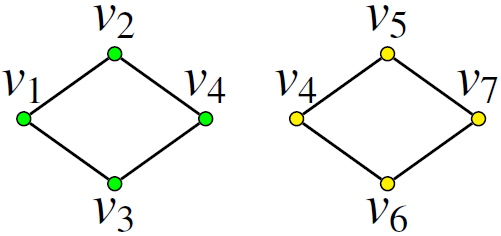 Basic Cycle
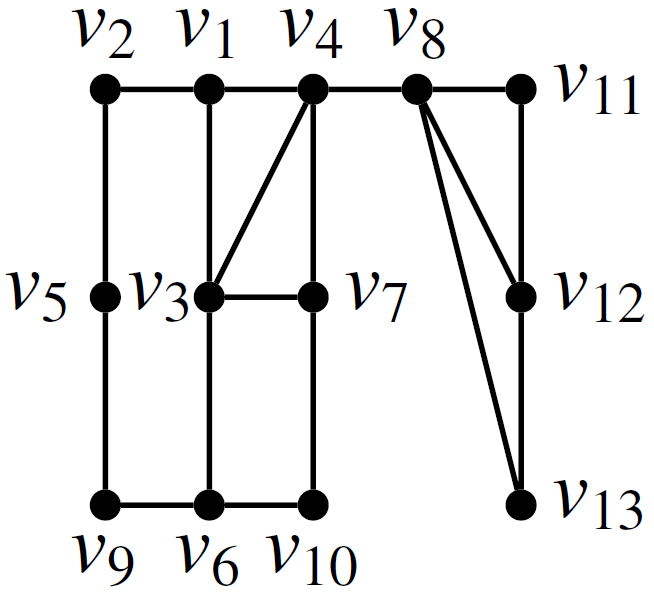 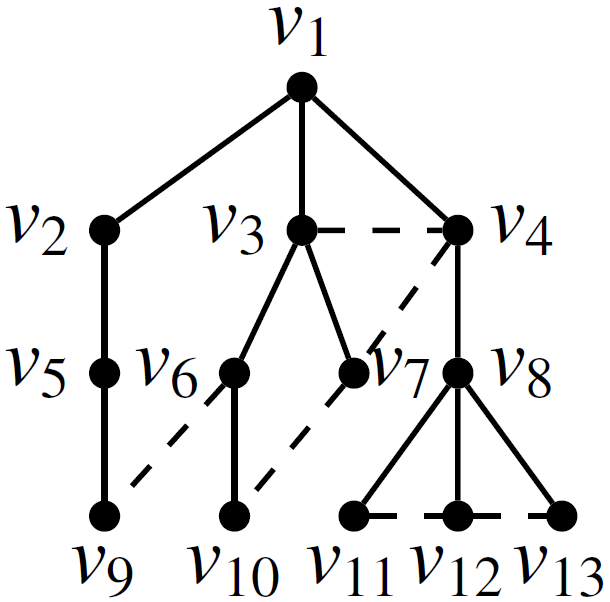 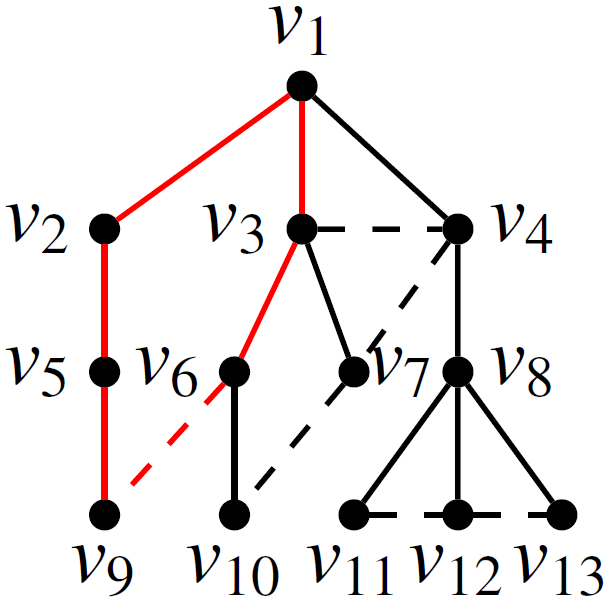 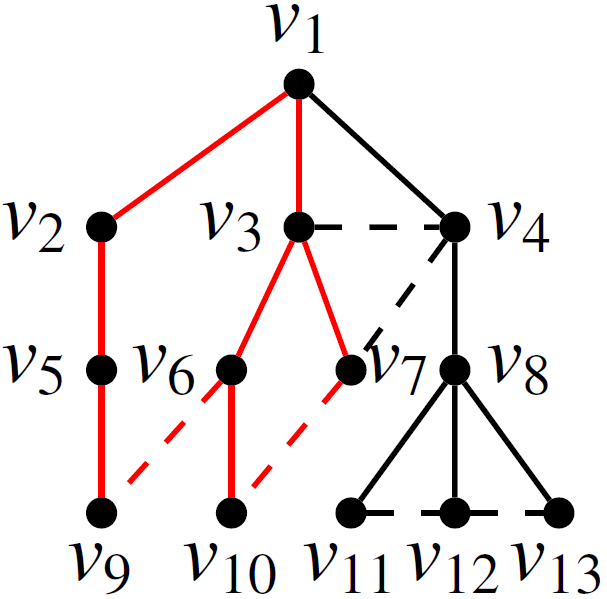 [Speaker Notes: Here is the outline of this presentation.]
Vertex Labelling Approach
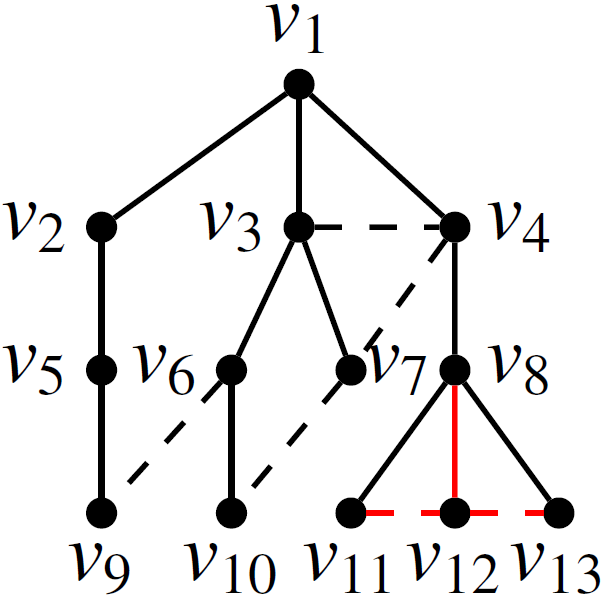 p(u)
u
[Speaker Notes: All basic cycles containing non-tree edges overlap on tree edge (u, p(u))]
Outline
Introduction and Related Work
Computing Connected Component
Computing BiConnected Component
Experiment
Conclusion
[Speaker Notes: Here is the outline of this presentation.]
Approaches Evaluated
Regarding computing CCs, we evaluate
S-V
hash-min
single-pivot
GD-CC(our approach)

Regarding computing BCCs, we evaluate
T-V(S-V)
T-V(hash-min)
T-V(single-pivot)
GD-BCC(our approach)
[Speaker Notes: Here is the outline of this presentation.]
Experimental Setting
25 Amazon EC2 r3.2xlarge instances with enhanced networking. 
Each instance has 4 cores and 60GB RAM
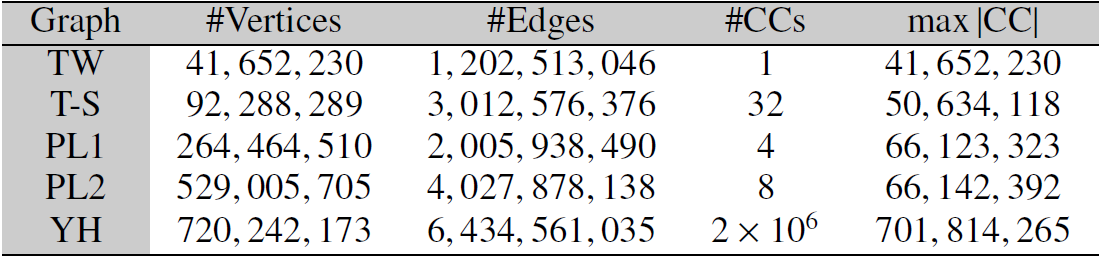 [Speaker Notes: Here is the outline of this presentation.]
Experimental Result
Evaluating CC computation algorithms
[Speaker Notes: The first set of experiment evaluates all the CC computation algorithms against four datasets. In subfigure a, we demonstrate the total running time of each algorithm against each dataset. The x-axis is the dataset while the y axis is the total running time. Our algorithm outperforms exsiting algorithms by up to 50 times. In subfigure b, the total running time is decomposed into communication time and computation time. If the communication time dominates, the entire bar represents the communication time. Otherwise, it represents the computation time. As we can see, the communication time of existing approaches dominates in most cases. For our approach, communication and computation have similar cost. Subfigure C demonstrates the communication volume of each algorithm. Our algorithm incurs much less communication due to the linear communication cost.]
Experimental Result
Evaluating BCC computation algorithms
[Speaker Notes: The second set of experiment evaluates all the BCC computation algorithms. In subfigure a, we demonstrate the total running time of each algorithm against each dataset. As the existing algorithms run out-of-memory on large datasets, PL2 and YH, we increase the number of machines up to 50. Our algorithm consistantly outperforms exsiting algorithms as we incur much less communication cost.]
Outline
Introduction and Related Work
Computing Connected Component
Computing BiConnected Component
Experiment
Conclusion
[Speaker Notes: Here is the outline of this presentation.]
Conclusion
A new paradigm for computing CCs and BCCs to reduce the total data communication cost.

A graph decomposition approach for computing CCs with linear data communication cost.

A vertex labeling approach for computing BCCs with linear data communication cost.

Extensive performance studies on large graphs.
[Speaker Notes: Here is the outline of this presentation.]
Q&A
Thank you!
Any questions?
Q&A
Thank you!
Any questions?
Vertex Labelling Approach
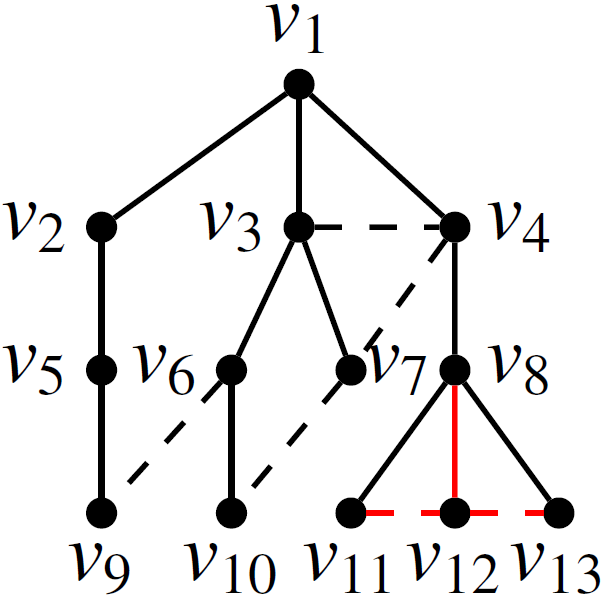 [Speaker Notes: All basic cycles containing non-tree edges overlap on tree edge (u, p(u))]
Vertex Labelling Approach
Labelling vertices in the bottom-up fashion.
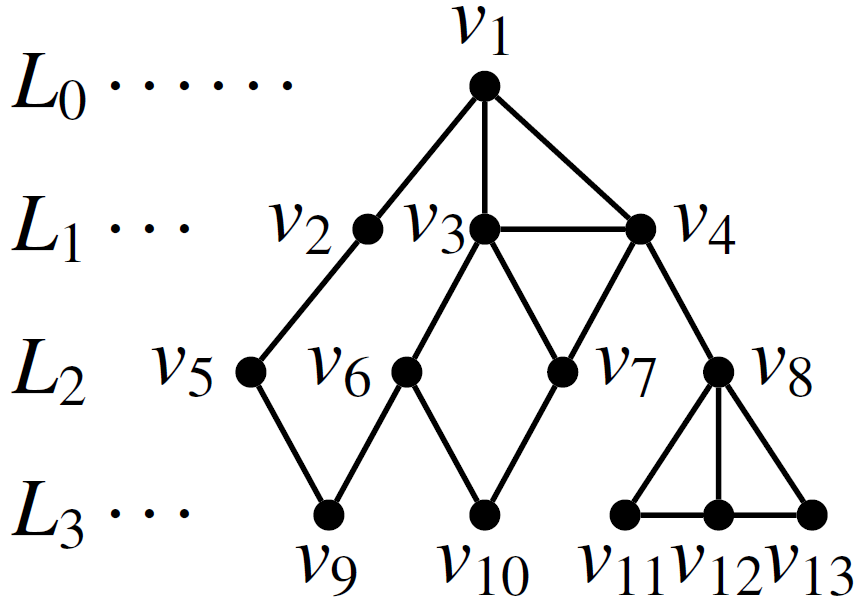 [Speaker Notes: Here is the outline of this presentation.]
Vertex Labelling Approach
Labelling vertices in the bottom-up fashion.
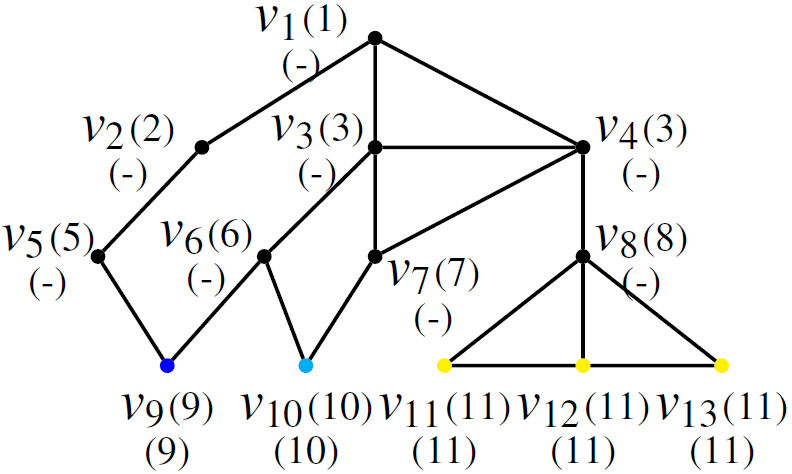 [Speaker Notes: Here is the outline of this presentation.]
Vertex Labelling Approach
Labelling vertices in the bottom-up fashion.
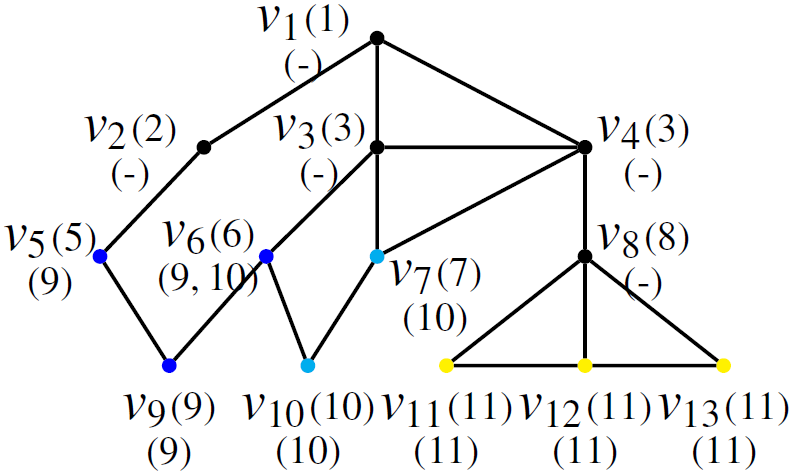 [Speaker Notes: Here is the outline of this presentation.]
Vertex Labelling Approach
Labelling vertices in the bottom-up fashion.
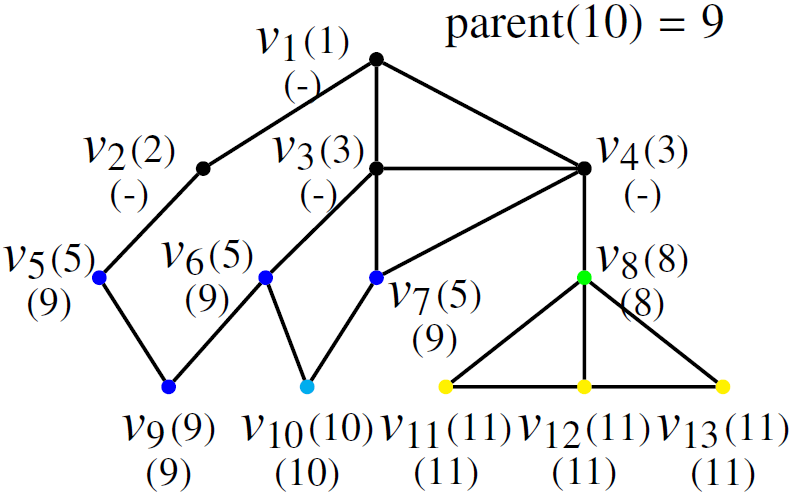 [Speaker Notes: Here is the outline of this presentation.]
Vertex Labelling Approach
Labelling vertices in the bottom-up fashion.
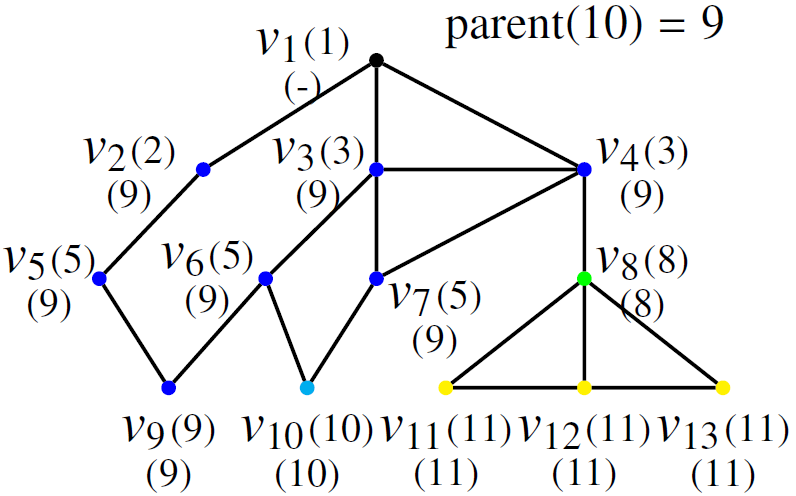 [Speaker Notes: Here is the outline of this presentation.]
Vertex Labelling Approach
Labelling vertices in the bottom-up fashion.
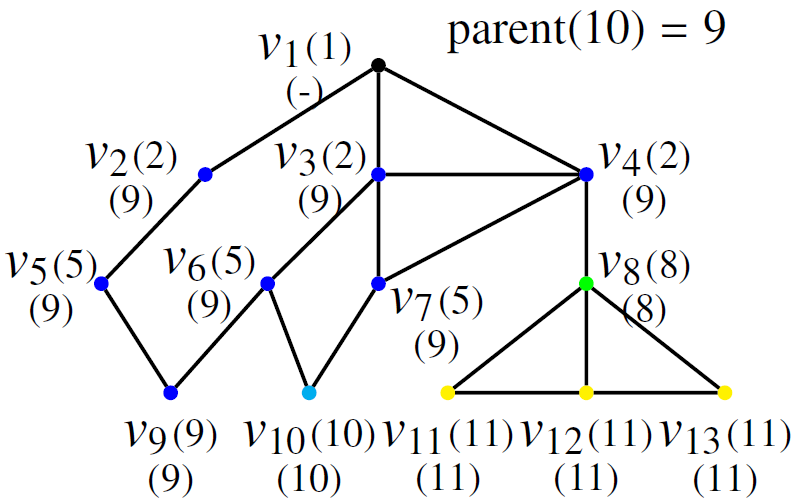 [Speaker Notes: Here is the outline of this presentation.]
Vertex Labelling Approach
Update colors of vertices
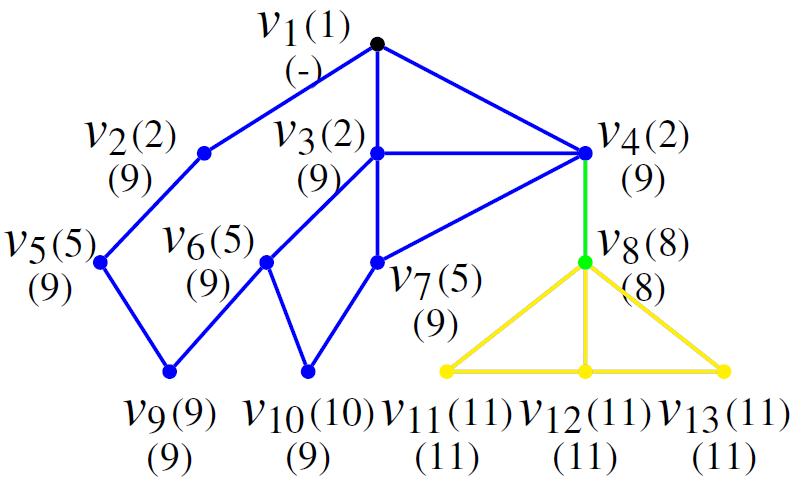 [Speaker Notes: Here is the outline of this presentation.]
Vertex Labelling Approach
Inferring edge label from vertices’ labels
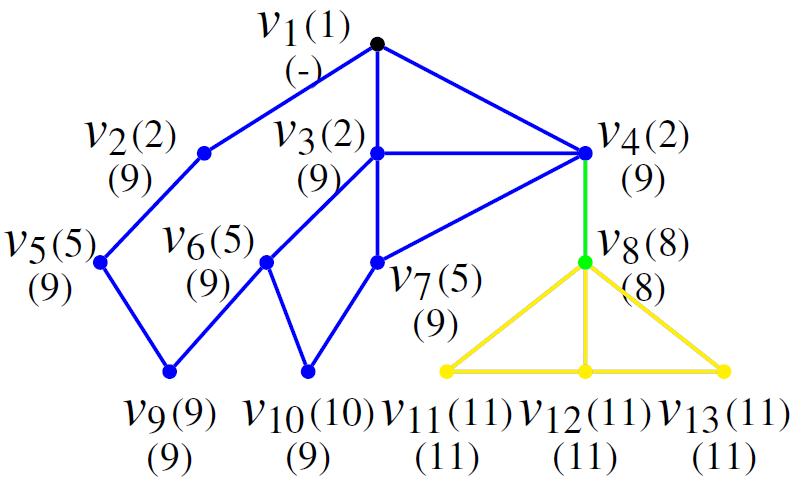 [Speaker Notes: Here is the outline of this presentation.]
Theoretical results
[Speaker Notes: Here is the outline of this presentation.]
Experimental Result
[Speaker Notes: Here is the outline of this presentation.]
Phase1: Graph Decomposition
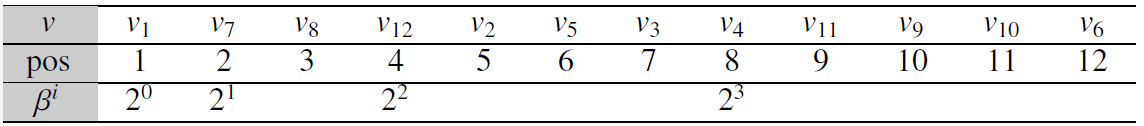 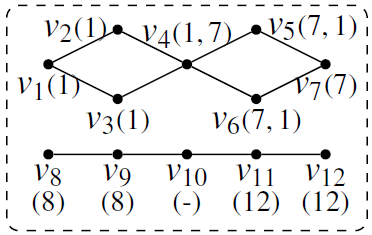 [Speaker Notes: Here is the outline of this presentation.]
Experiment
[Speaker Notes: Here is the outline of this presentation.]
Experiment
[Speaker Notes: Here is the outline of this presentation.]
Vertex Labelling Approach
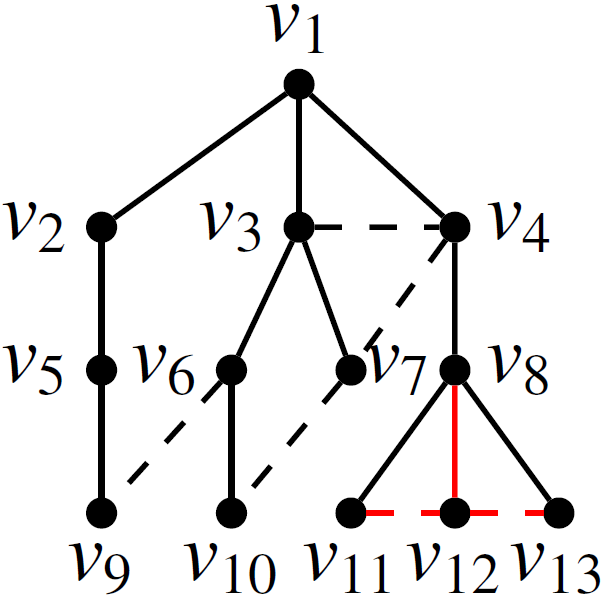 Upper BFS level
Lower BFS level
[Speaker Notes: All basic cycles containing non-tree edges overlap on tree edge (u, p(u))]